GRAMOPHONEGRAMOPHONE RECORDS
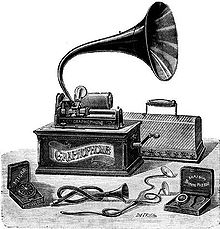 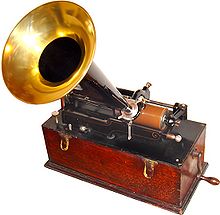 History of the gramophone
Early attempts to design a consumer sound or music playing gadget began in 1877 when Thomas Edison invented his tin-foil phonograph. The sound quality on the phonograph was bad and each recording lasted for one only play.
Edison's phonograph was followed by Alexander Graham Bell's graphophone. The graphophone used wax cylinders which could be played many times.
1887 Emile Berliner invents the gramophone and records.
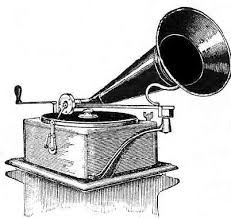 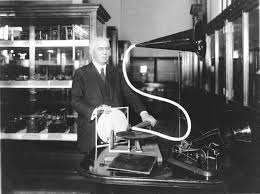 1909
Emile Berliner in 1887
The gramophone
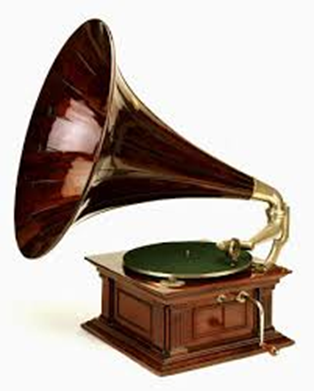 1928
1925
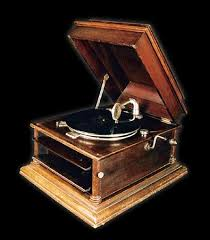 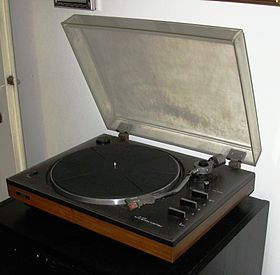 1938
1980
Something about gramophone records
A gramophone record or vinyl record is a kind of analogue sound storage medium in the form of a flat polyvinyl chloride disc with an inscribed, modulated spiral groove. The groove usually starts near the periphery and ends near the center of the disc.
Gramophone records are generally described by their diameter in inches (12", 10", 7"), the rotational speed in rpm at which they are played, and their time capacity resulting from a combination of those parameters (LP – long playing 33 1⁄3 rpm, SP – 78 rpm single…).
Gramophone records
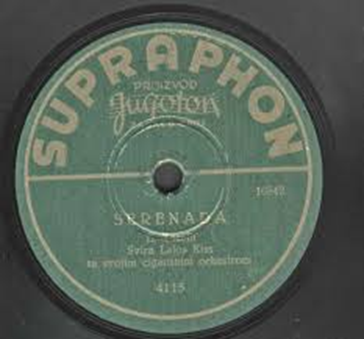 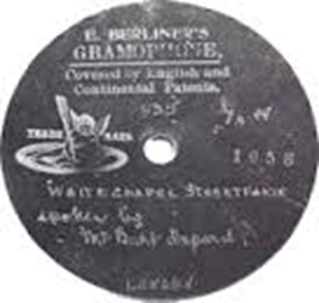 Gramophone records
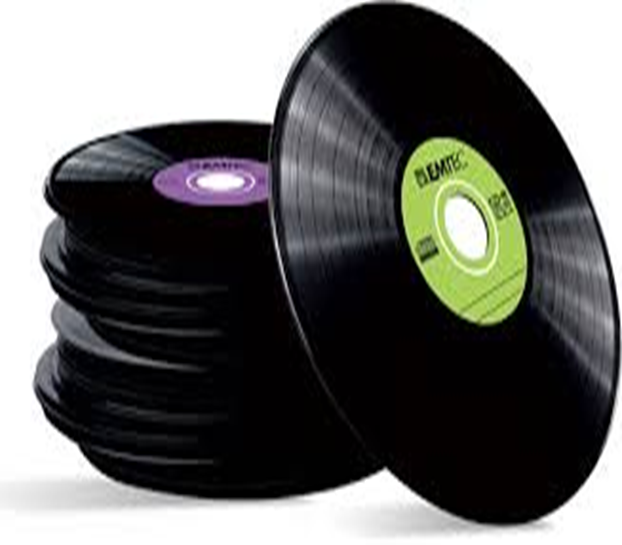 Covers of gramophone records
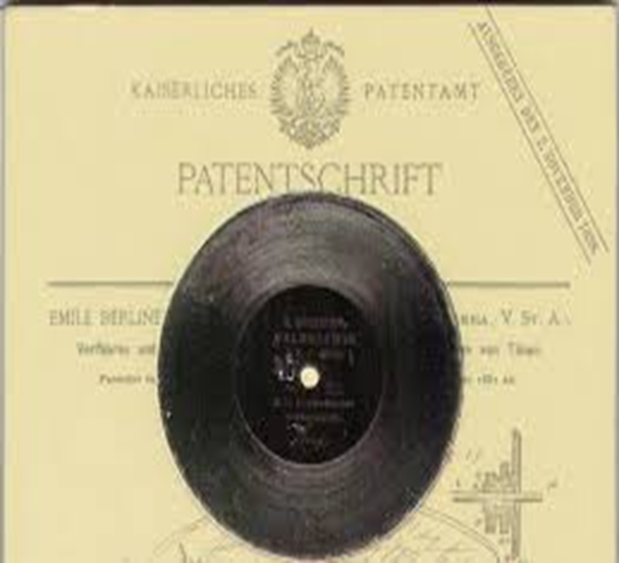 Created by:
Daniel Turk, 6th grade
II. osnovna škola Čakovec, Croatia
Teacher: Iva Naranđa
eTwinning project On the Track of Our Recent Past

Sources:
https://en.wikipedia.org/wiki/Phonograph
http://inventors.about.com/od/gstartinventions/a/gramophone.htm
https://sh.wikipedia.org/wiki/Gramofon